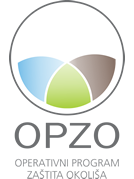 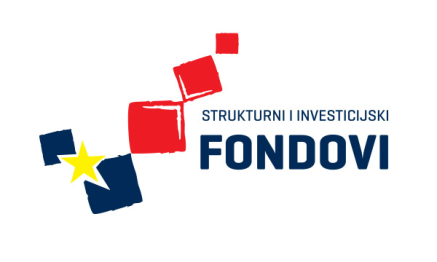 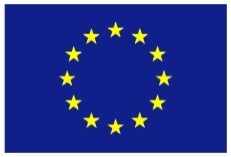 OPERATIVNI PROGRAM ZAŠTITA OKOLIŠA 2007.-2013.Informativna radionica Ograničeni poziv na dostavu prijedloga projekata br. EN.2.1.16. – financiranje provedbe investicijskih projekata koji se odnose na manje dijelove sustava javne vodoopskrbe/odvodnje Zagreb, 12 svibnja 2015. godine
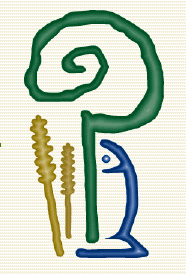 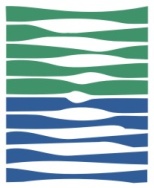 DNEVNI RED
Osnovne informacije o Ograničenom pozivu na dostavu prijedloga projekata br. EN.2.1.16. 
Upute za prijavitelje
Uvjeti prihvatljivosti
Postupak procjene projektnih prijava
Ugovori o dodjeli bespovratnih sredstava i ugovor o sufinanciranju
Financijski proračun doprinosa bespovratnih EU sredstava 
Pitanja i odgovori
CILJ POZIVA I OSNOVNE INFORMACIJE
Ograničeni poziv – 164 odabrana prijavitelja
dodjela bespovratnih sredstava iz Kohezijskog fonda (KF) 
manji dijelovi  sustava javne vodoopskrbe/odvodnje
postizanje cjelovitog rješenja aglomeracija/ vodoopskrbnih područja (usklađenost s EU direktivama)
može se podnijeti više  prijedloga projekata – uvjet: jedan projekt = jedna aglomeracija/vodoopskrbno područje
projekt javne odvodnje s integriranom javnom vodoopskrbom =  jedinstvena prijava
samostalna prijava ili s jednim ili više partnera
FINANCIJSKI OKVIR POZIVA
ukupno raspoloživa bespovratna sredstva 380 mil. kn 
230 mil. kn - javna odvodnja i/ili javna odvodnja s integriranom javnom vodoopskrbom
150 mil. kn - javna vodoopskrba

raspoloživa bespovratna sredstva po projektu 750.000,00 – 30 mil. kn 

max ukupna vrijednost projekta 43.750.000,00 kn (uključujući i neprihvatljive troškove)

stope sufinanciranja (prihvatljivi izdaci)
EU maksimalno=85%
nacionalna sredstva      prijavitelj (s partnerima) 10%
 		                HV preostali iznos
PRAVILA PRIHVATLJIVOSTI PRIJAVITELJA PROJEKTA 1/2
PRIHVATLJIVI PRIJAVITELJI:
javni isporučitelji vodnih usluga 

PRIHVATLJIVI PARTNERI:
javni isporučitelji vodnih usluga 
JLP(R)S:  
na području obuhvata projekta (aglomeracije/vodoopskrbnog područja na kojima javni isporučitelj obavlja vodne usluge), odnosno one koje će sudjelovati u sufinanciranju projekta
Izjava / Sporazum o partnerstvu
PRAVILA PRIHVATLJIVOSTI PRIJAVITELJA PROJEKTA 2/2
OSTALI UVJETI za prijavitelje i partnere: 
predmet poslovanja i vlasnička struktura = čl. 202. Zakona o vodama  (Izvadak iz sudskog registra) – eliminacijski kriterij

posebni uvjeti  tehničke opremljenosti, brojnosti i stručnosti zaposlenika= čl. 203. Zakona o vodama (preslika Rješenja ili Zahtjeva); usklađeni do donošenja odluke o financiranju
PRIHVATLJIVOST PROJEKTNOG PRIJEDLOGA 1/10
Strateški zahtjevi:
doprinos pokazateljima OP-a:
stanovništvo priključeno na novu/obnovljenu javnu vodoopskrbnu mrežu (broj stanovnika), i/ili
stanovništvo priključeno na novu/obnovljenu mrežu odvodnje (broj stanovnika)
traženi pokazatelji učinka projekta:
novoizgrađena vodoopskrbna mreža (km)
obnovljena/rekonstruirana vodoopskrbna mreža (km)
izgrađena/obnovljena kanalizacijska mreža (km)
PRIHVATLJIVOST PROJEKTNOG PRIJEDLOGA 2/10
Status provedbe projekta:
≤50% gotovosti - financijska izvršenost svih Ugovora
	     pojedinačni ugovori ≤80 % gotovosti (na dan objave PDP-a)

Usklađenost s horizontalnim politikama EU (čl.16. i 17. Opća uredba)

Zahtjev i pripremljenosti – projekt mora biti spreman za provedbu projektnih aktivnosti
PRIHVATLJIVOST PROJEKTNOG PRIJEDLOGA 3/10
Tehnički zahtjevi:
odabrana najprihvatljivija rješenja projekta: tehničko-tehnološki, financijsko-ekonomski i socijalni aspekt
minimalni uvjeti: 
ishođene važeće građevinske dozvole/potvrde glavnog projekta za svaki element projekta 
riješeni imovinsko – pravni odnosi
PRIHVATLJIVOST PROJEKTNOG PRIJEDLOGA 4/10
Financijski i ekonomski zahtjevi:
projekt vrijedan su-financiranja 
financijski model proračuna doprinosa bespovratnih EU sredstava (C&B analiza) - osim za prijedloge projekata čija je ukupna vrijednost projekta   ≤ 7.644.800,00 kn (čl. 55. st. 5. Uredbe (EZ) br. 1083/2006) 
projekti koji ostvaruju prihode i vrijednost projekta je           > 7.644.800,00 kn:
prihvatljivi izdaci ne smiju biti veći od trenutne vrijednosti investicijskog troška uz odbitak trenutne vrijednosti neto prihoda od ulaganja za specifično referentno razdoblje
određivanje EU udjela se temelji na stopi „financijskog jaza”
PRIHVATLJIVOST PROJEKTNOG PRIJEDLOGA 5/10
Procjena utjecaja na okoliš i prihvatljivost zahvata za ekološku mrežu:
usklađenost sa:
Zakonom o zaštiti okoliša (NN 80/2013) i Zakonom o zaštiti prirode (NN 80/2013), a ukoliko ne postoji ishođeno 
Rješenje o prihvatljivosti zahvata za okoliš,  ili 
Rješenje kojim se utvrđuje da za zahvat nije potrebno provesti procjenu utjecaja zahvata na okoliš u trenutku prijave, ili 
ili sukladno važećem nacionalnom zakonodavstvu u trenutku ishođenja dozvola za građenje nije bio obveznik ishođenja istih 
prijavitelj je dužan podnijeti zahtjev Ministarstvu zaštite okoliša i prirode za:
ishođenjem Mišljenja o značajnom negativnom utjecaju zahvata na okoliš 
izdavanjem Očitovanja o prihvatljivosti zahvata za ekološku mrežu

ISHOĐENO MIŠLJENJE/OČITOVANJE PREDUVJET  JE ZA ZAKLJUČIVANJE POSTUPKA PROVJERE PRIHVATLJIVOSTI
PRIHVATLJIVOST PROJEKTNOG PRIJEDLOGA 6/10
Zahtjevi informiranja i vidljivosti
usmjereno na korisnike rezultata projekta i medije
aktivnosti u skladu s Uputama o mjerama vidljivosti izdanima od strane Ministarstva regionalnog razvoja i fondova Europske unije (www.strukturnifondovi.hr)

Vremenski raspored za provedbu projekta  
razdoblje prihvatljivosti troškova - 1.1.2012. - 31.12.2016.                         (Zakon o javnoj nabavi, NN 90/11, 83/13, 143/13 i Odluka USRH 13/14)
Zahtjevi trajnosti 
unutar 5 godina od završetka projekta nisu dopuštene značajne promjene:  
koje utječu na njegovu prirodu ili provedbene uvjete ili ako tvrtki ili javnoj instituciji/tijelu pridaje neopravdanu prednost 
koje proizlaze iz promjene prirode vlasništva infrastrukturne jedinice ili prestanka proizvodnje
PRIHVATLJIVOST PROJEKTNOG PRIJEDLOGA 7/10
Državne potpore
usklađenost s odredbama o sustavu državnih potpora u EU

Javna nabava
Za ugovore za radove/robe/usluge za provedbu Projekta, nabava se vrši, a ugovori dodjeljuju u skladu sa Zakonom o javnoj nabavi (“Narodne novine” br. 90/2011, 83/2013, 143/2013 i Odluka USRH 13/2014) i propisima usvojenim na temelju tog zakona.
PRIHVATLJIVOST PROJEKTNOG PRIJEDLOGA 8/10
Prihvatljive aktivnosti

Izgradnja:
izgradnja/sanacija/rekonstrukcija sustava vodoopskrbe
izgradnja/sanacija/rekonstrukcija sustava  odvodnje 
Nabava opreme:
koja se trajno ugrađuje u sustave javne odvodnje i javne vodoopskrbe (npr. oprema za crpne stanice i sl.) 
Ostale aktivnosti:
rekonstrukcija ulica u širini iskopa za potrebe  izvođenja radova na kanalizacijskoj i vodovodnoj mreži
aktivnosti vezane uz nadzor nad gradnjom
mjere za informiranje i vidljivost
PRIHVATLJIVOST PROJEKTNOG PRIJEDLOGA 9/10
Prihvatljivi troškovi

prijavitelj je dužan dostaviti proračun SVIH troškova – PRIHVATLJIVIH i NEPRIHVATLJIVIH

troškovi izgradnje/sanacije/rekonstrukcije sustava vodoopskrbe / odvodnje sa pripadajućim objektima 
rekonstrukcija ulica u širini iskopa za potrebe  izvođenja radova  na kanalizacijskoj i vodovodnoj mreži 
troškovi za kupnju opreme (trajno instalirane na lokacijama objekata, uključena u popis dugotrajne imovine)
troškovi nadzora (npr. građevinski, strojarski, projektantski, arheološki....)
troškovi vezani uz informiranje u visini od maksimalno 5.000,00 kn/ploča/ugovor
nepredvidivi izdaci ne smiju prelaziti 10% ukupnih troškova investicije (radova)

Da bi se troškovi projekta smatrali prihvatljivim tijekom provedbe projekta, moraju ispunjavati uvjete za troškove u skladu s Pravilnikom o prihvatljivosti izdataka (NN 5/14).
PRIHVATLJIVOST PROJEKTNOG PRIJEDLOGA 10/10
Neprihvatljivi troškovi
ODABIR I PROCJENA PRIJAVE PROJEKTA 1/3
Sadržaj prijave projekta:

prijavni obrazac A dio (https://scf-wf.mrrfeu.hr/ap; DVD/CD)
prijavni obrazac B dio sa svim traženim prilozima
izračun financijskog jaza prema financijskom modelu proračuna doprinosa bespovratnih EU sredstava (CBA)
potpisana Izjavu prijavitelja i ukoliko je primjenjivo Izjava partnera 
pismo namjere Općinskog/gradskog vijeća za podnošenje prijedloga projekta (Sporazum o partnerstvu)
upitnik o uključivanju horizontalnih prioriteta u projektu
izjava o nepostojanju dvostrukog sufinanciranja
ODABIR I PROCJENA PRIJAVE PROJEKTA 2/3
Dostava prijave projekta
29. svibnja 2015. godine do 15:00h 

izvornik + 3 kopije-papirnati oblik, te u elektroničkom obliku – CD (identično)
jasno označeno - "izvornik" i "kopija"
zatvorena omotnica uz naznaku:
– naziv i adresa prijavitelja
– referentni broj i naziv poziva za dostavu projektnog prijedloga
–»Molimo ne otvarati«


Hrvatske vode, Sektor za projekte sufinancirane sredstvima EU 
Ulica grada Vukovara 220, 10 000 Zagreb
ODABIR I PROCJENA PRIJAVE PROJEKTA 3/3
Registracija i administrativna provjera prijave projekta
sukladno administrativnim kriterijima          PT2
Procjena usklađenosti prijave projekta sa Kriterijima odabira 
sukladno Kriterijima za odabir          PT1 (OOP)
Izvješće o sukladnosti sa kriterijima odabira
Provjera prihvatljivosti prijave projekta
sukladno Kriterijima prihvatljivosti         PT2 
izviješće o prihvatljivosti
Donošenje Odluke o financiranju projekta         PT1 (ministar)

Priprema i potpisivanje Ugovora o dodjeli bespovratnih sredstava
PT1, PT2 i uspješni Prijavitelj
PRIPREMA I POTPISIVANJE UGOVORA O DODJELI BESPOVRATNIH SREDSTAVA
U roku od 30 dana od dana stupanja na snagu Odluke o financiranju, Hrvatske vode, kao Posredničko tijelo razine 2 pripremiti će nacrt Ugovora o dodjeli bespovratnih sredstava u obliku priloženom ovim uputama (Prilog D) u suradnji sa Ministarstvom poljoprivrede i uspješnim prijaviteljem (nadalje Korisnikom). 
Ugovor o dodjeli bespovratnih sredstava definirat će prava i obveze Korisnika u vezi provedbe projekta. Projektni partneri nisu dužni potpisati Ugovor o dodjeli bespovratnih sredstava; partner bi trebao potpisati ugovor o partnerstvu s Korisnikom, obvezujući se na zadaće i obveze vezane uz provedbu zadaća projekta.
Ugovor o dodjeli bespovratnih sredstava potpisat će službeno ovlaštene osobe PT1, PT2 i Korisnika te stupa na snagu potpisom posljednje ugovorne strane.
PRIPREMA I POTPISIVANJE UGOVORA O DODJELI BESPOVRATNIH SREDSTAVA
Ugovor o dodjeli bespovratnih sredstava sastoji se od:Općih i Posebnih uvjeta  (Prilog D Uputa za prijavitelje) i privitaka ugovoru (opisa projekta i proračuna temeljeni na prijavnom obrascu).Opći uvjeti su isti za sve ugovore, dok su posebni uvjeti prilagođeni određenom korisniku i projektnom prijedlogu u skladu sa ZNP-ima.
Opći uvjeti  (opće i administrativne obveze):Čl. 15 – Plaćanja i račun, Plan zahtjeva za nadoknadom sredstava 	Definirana  procedura plaćanja na kojoj se bazira  članak 8. Posebnih uvjeta	Korisnik mora imati  zaseban knjigovodstveni račun samo za projektna 	sredstva.Čl. 16 – Računi te tehničke i financijske provjere	Voditi točne i ažurne knjige vezane za provedbu Projekta pomoću sustava 	dvojnog knjigovodstva kao i osigurati pohranu svih projektnih dokumenata 	najmanje tri godine nakon zatvaranja programa.
PRIPREMA I POTPISIVANJE UGOVORA O DODJELI BESPOVRATNIH SREDSTAVA
Posebni uvjeti :Čl. 6 – Oglašavanje i mjere vidljivosti
Točka 6.1 Korisnik se obvezuje provoditi i/ili sudjelovati u oglašavanju i mjerama vidljivosti povrh onih koje su opisane u Prilogu I, ukoliko PT2 postavi takav zahtjev.
Čl. 8 - Ostali uvjeti
Točka 8.2. - Korisnik se obvezuje uzeti u obzir i primijeniti preporuke izdane od strane  PT2 tijekom provedbe kontrole postupka javne nabave. Neprihvaćanje  ovih preporuka može dovesti do uskrate bespovratnih sredstava tijekom  provedbe postupka iz članka 15.15. Općih uvjeta Ugovora (Prilog II).
Točka 8.4. – Nacionalni dio sufinanciranja projekta urediti će se posebnim Ugovorom 	o sufinanciranju između Ministarstva poljoprivrede, Hrvatskih voda, Korisnika i partnera na projektu.
PRIPREMA I POTPISIVANJE UGOVORA O DODJELI BESPOVRATNIH SREDSTAVA
Posebni uvjeti :
Točka  8.6.  - Korisnik će za potrebe projekta otvoriti poseban račun namijenjen isključivo za potrebe projekta, te o broju IBAN-a  obavijestiti PT2!IBAN i bankovnu potvrdu o otvaranju računa potrebno je dostaviti zajedno sa  potpisanim Ugovorima o dodjeli bespovratnih sredstava i Ugovora o sufinanciranju i to skenirane dokumente  na mail: hrvoje.mesec@voda.hr i anja.grljak@voda.hr i u papirnatom obliku na adresu Hrvatskih voda s naznakom za Sektor za projekte sufinancirane sredstvima EU
Točka  8.7. - Plaćanja Korisniku obavljati će se preko PT2; 
Točka 8.8. - Korisnik je u obvezi raskinuti Početne ugovore o sufinanciranju u roku od 5 radnih dana od dana sklapanja ovog Ugovora, te o tome dostaviti dokaz PT2, kao i presliku raskinutog Početnog ugovora o sufinanciranju. - Metode plaćanja navedene u točki 8.8. Posebnih uvjeta
UGOVOR O SUFINANCIRANJU PROJEKTA
Definira nacionalni dio sufinanciranja projekta, potpisuju ga Ministarstvo poljoprivrede, Hrvatske vode, Korisnik i partneri na projektu (ukoliko je primjenjivo).Čl. 4. – iznos prihvatljivih troškova veći od iznosa procijenjenih prihvatljivih troškova financiraju se sredstvima Korisnika i Partnera (ukoliko je primjenjivo). Neprihvatljive troškove snosi Korisnik i Partner (ukoliko je primjenjivo).
Čl. 6. -  potreba redovitog ažuriranja  i dostavljanja ažuriranog Plana trošenja financijskih sredstava (Plan se ažurira kroz Zahtjev za nadoknadom sredstava u dijelu PREDVIĐENI RASPORED DOSTAVLJANJA BUDUĆIH ZAHTJEVA)
FINANCIJSKI PRORAČUN DOPRINOSA BESPOVRATNIH EU SREDSTAVA
Za potpunu prijavu potrebno je popuniti Financijski model (obrazac) proračuna doprinosa bespovratnih EU sredstava (model Analize troškova i koristi za projekt) – Prilog F Uputa za prijavitelje 

osim za prijedloge projekata čija je ukupna vrijednost projekta   ≤ 7.644.800,00 kn (čl. 55. st. 5. Uredbe (EZ) br. 1083/2006)
UVJETI PROVEDBE PROJEKTA
Procedure ugovaranja – sve robe  i usluge dobivene unutar projekta dodjeljuju se temeljem ZJN
Procedure plaćanja i povlačenja doznačenih sredstava – Zahtjev za nadoknadom sredstava podnosi se PT2 (inicijalni plan)
Procedure izvještavanja  – tijekom implementacije , po završetku i 5 god. nakon završetka projekta 
Pravila vidljivosti - Upute o mjerama vidljivosti MRRFEU 
Procedure osiguravanja dostupnosti dokumenata – Korisnik omogućava dostupnost projektne dokumentacije, ispunjava zahtjeve revizijskog traga te  čuva dokumentaciju
ADMINISTRATIVNE INFORMACIJE
dodatne informacije ili pojašnjenja: 
Email:  op-okolis@voda.hr  / Fax: 01/6151-821

pitanja i odgovori biti će objavljeni 7 kalendarskih dana prije roka za podnošenje projektnih prijava na stranicama:

www.strukturnifondovi.hr i www.mps.hr
Hvala na pažnji!